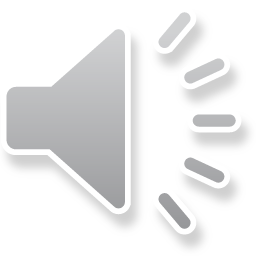 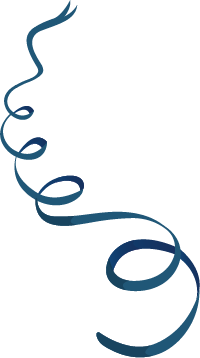 Bài 8: phép cộng (qua 10)
Tiết 1
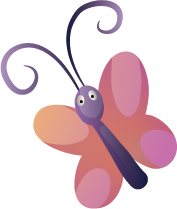 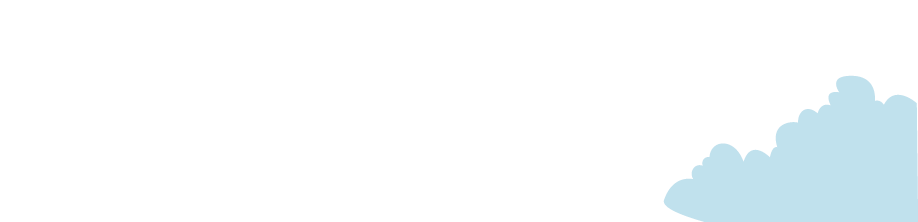 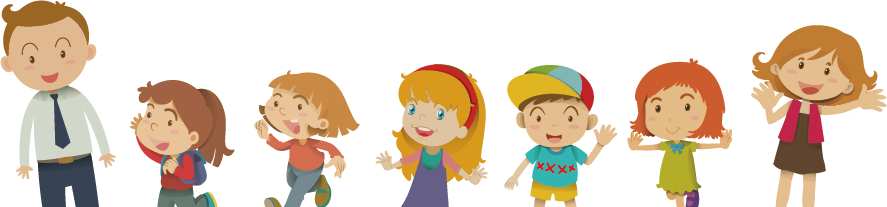 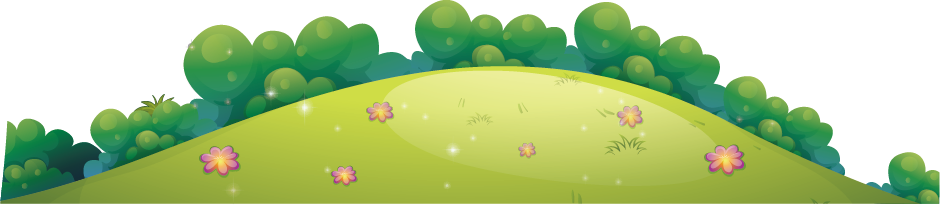 Bản quyền : FB Đặng Nhật Linh- https://www.facebook.com/nhat.linh.3557440
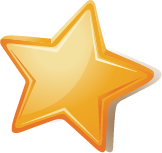 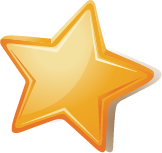 MỤC TIÊU
01
02
Hoàn thiện được bảng cộng 
(qua 10).
Vận dụng bảng cộng (qua 10) vào tính nhẩm và giải các bài tập.
Bản quyền : FB Đặng Nhật Linh- https://www.facebook.com/nhat.linh.3557440
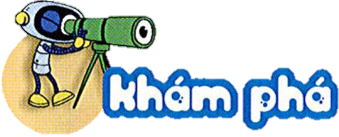 Bản quyền : FB Đặng Nhật Linh- https://www.facebook.com/nhat.linh.3557440
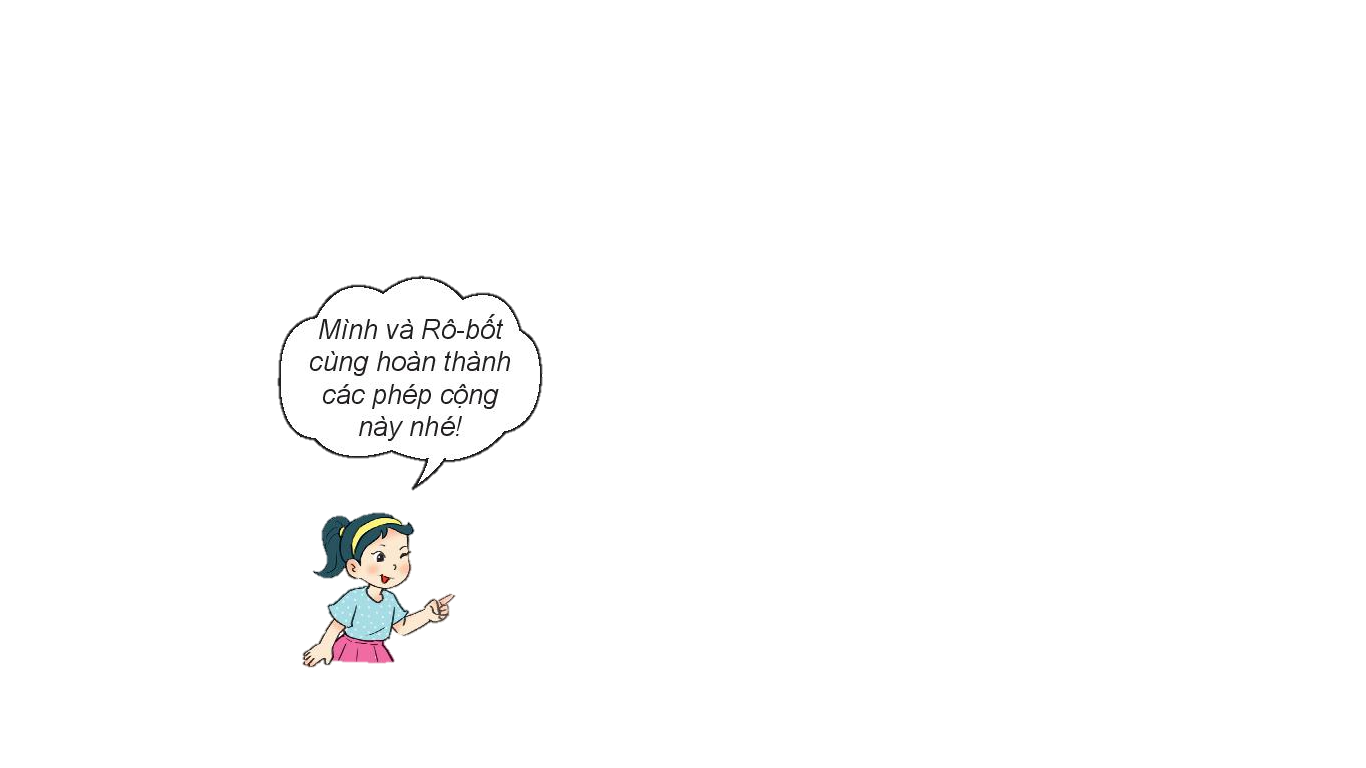 9 + 2 = 11
14
8 + 6 = ?
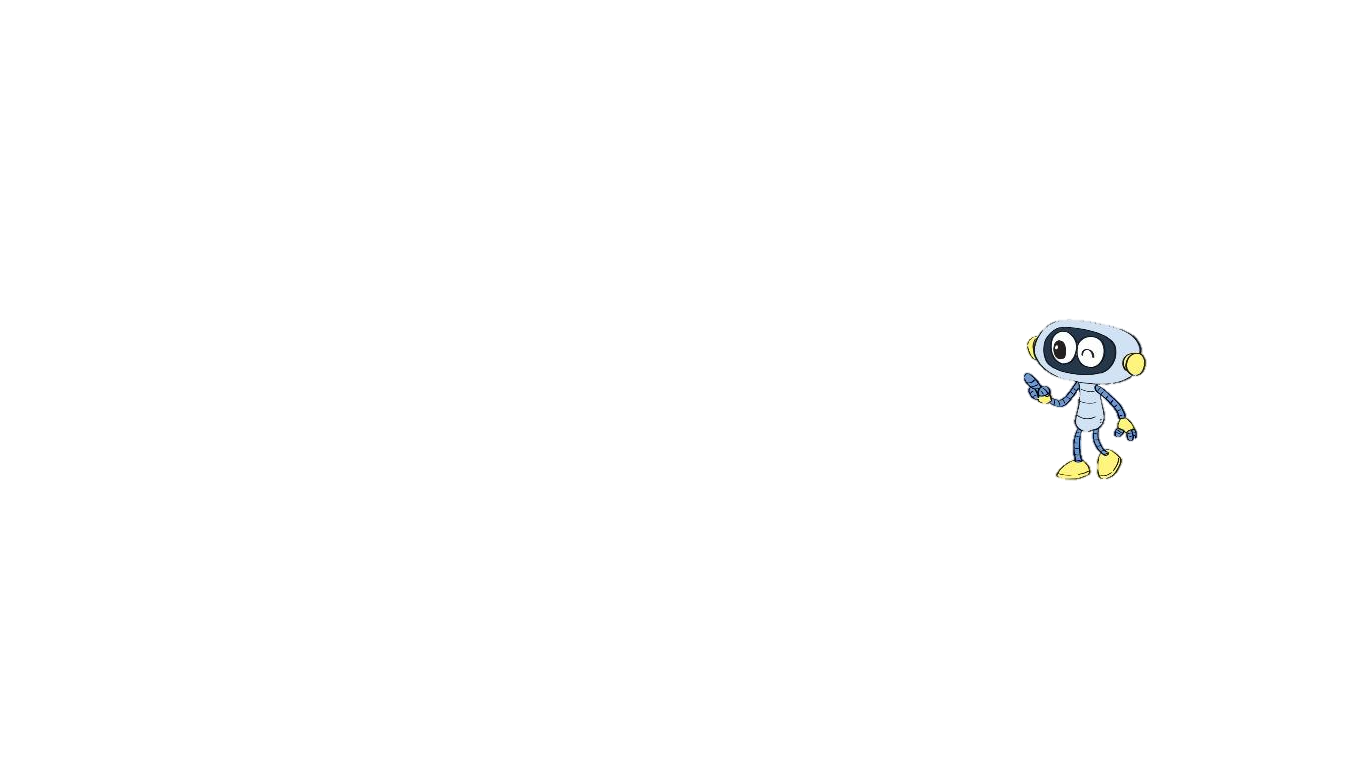 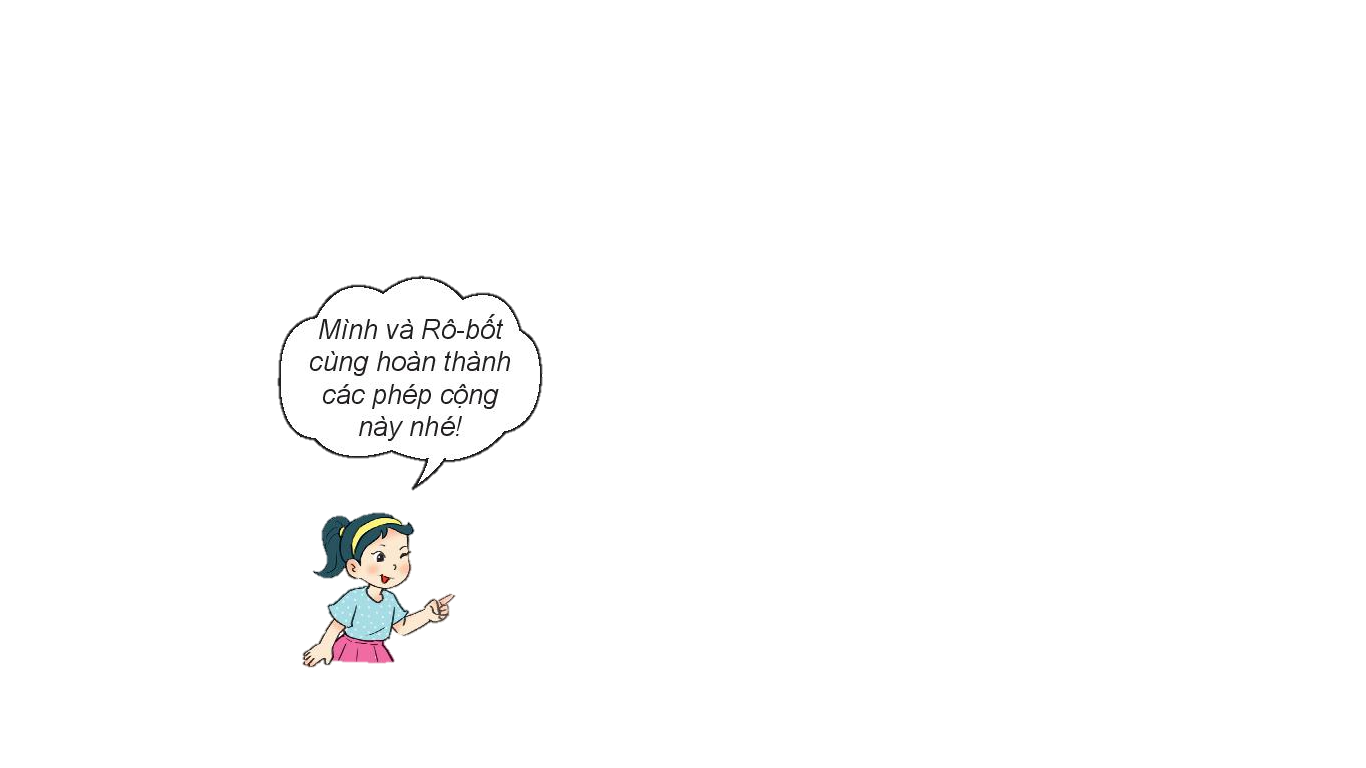 12
7 + 5 = ?
12
6 + 6 = ?
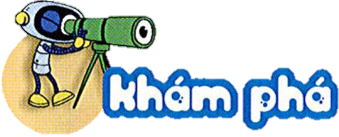 Bản quyền : FB Đặng Nhật Linh- https://www.facebook.com/nhat.linh.3557440
?
12
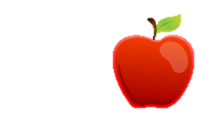 A, đó là các phép cộng qua 10. Chúng ta hoàn thành luôn bảng cộng (qua 10) nào!
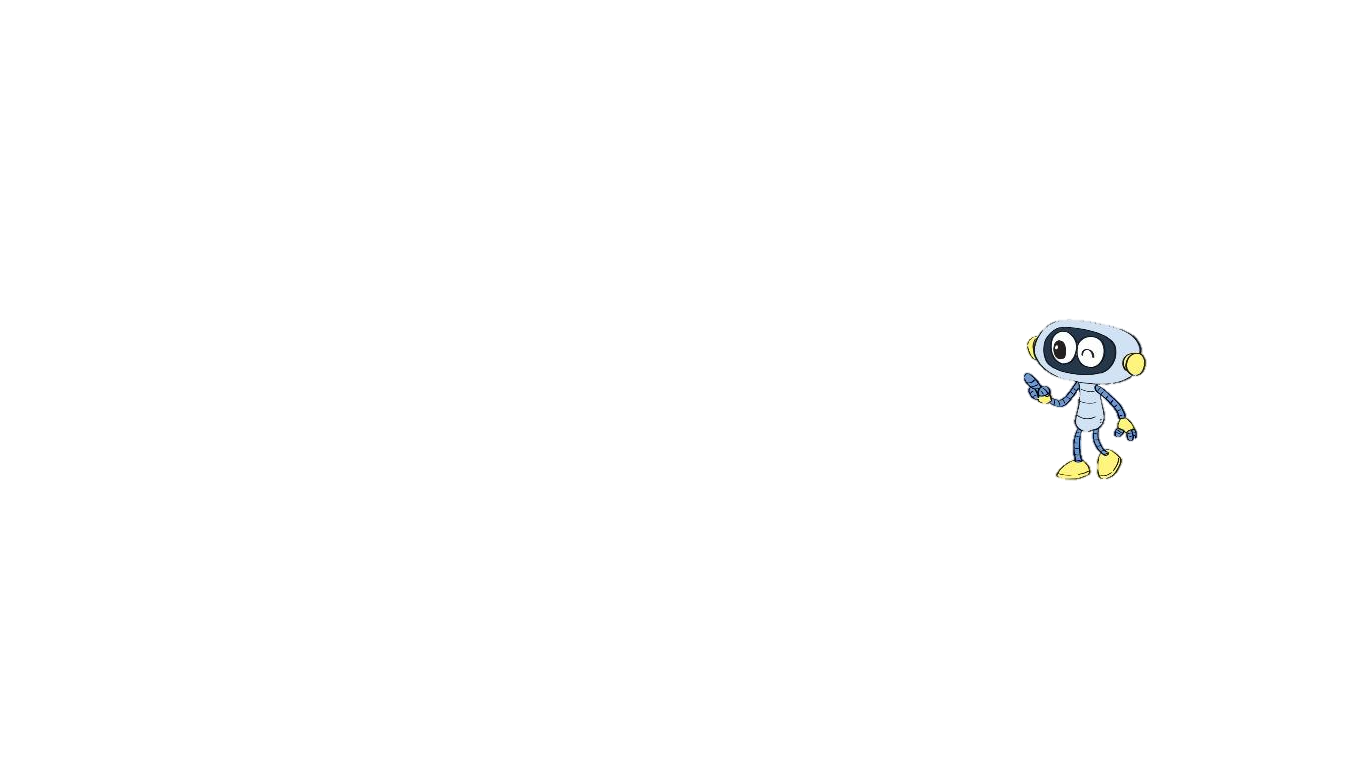 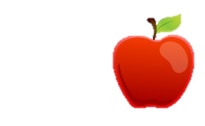 12
?
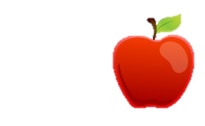 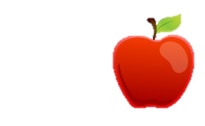 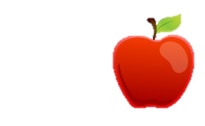 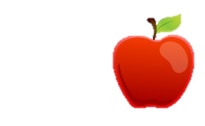 ?
12
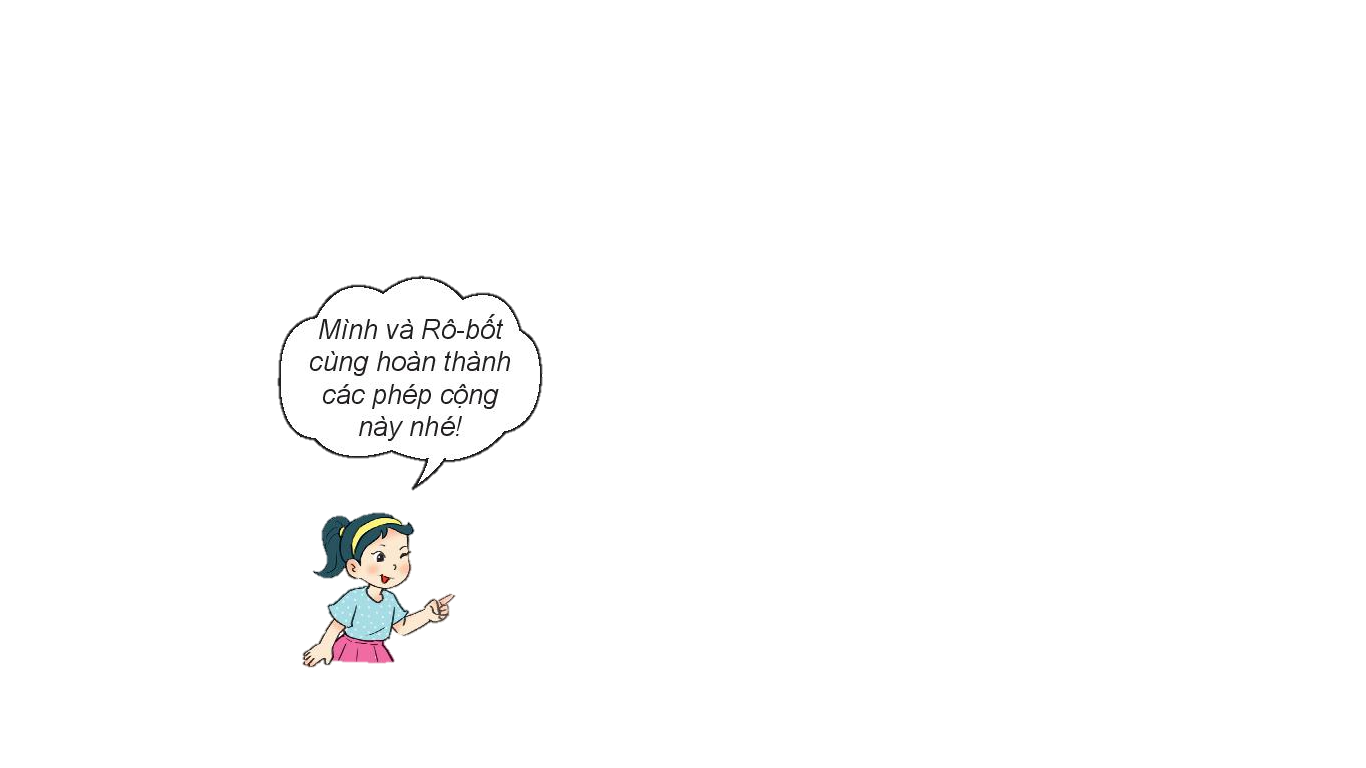 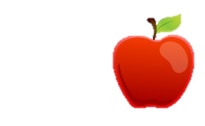 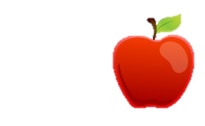 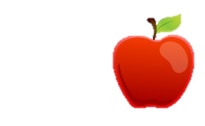 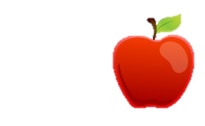 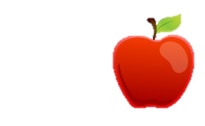 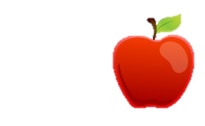 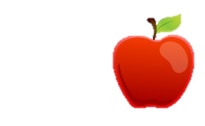 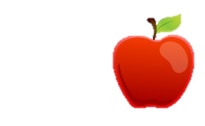 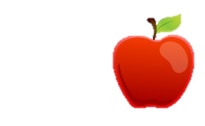 12
?
[Speaker Notes: Câu hỏi BS: GV che đáp án của một số phép tính và gọi HS nêu.]
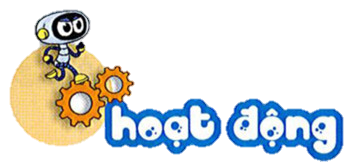 Bản quyền : FB Đặng Nhật Linh- https://www.facebook.com/nhat.linh.3557440
1
Tính nhẩm
14
9 + 4 = …..
13
9 + 5 = …..
11
13
8 + 3 = …..
7 + 6 = …..
7 + 7 = …..
14
12
6 + 6 = …..
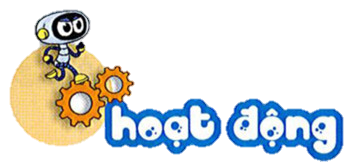 Bản quyền : FB Đặng Nhật Linh- https://www.facebook.com/nhat.linh.3557440
2
Tìm cá cho mèo con:
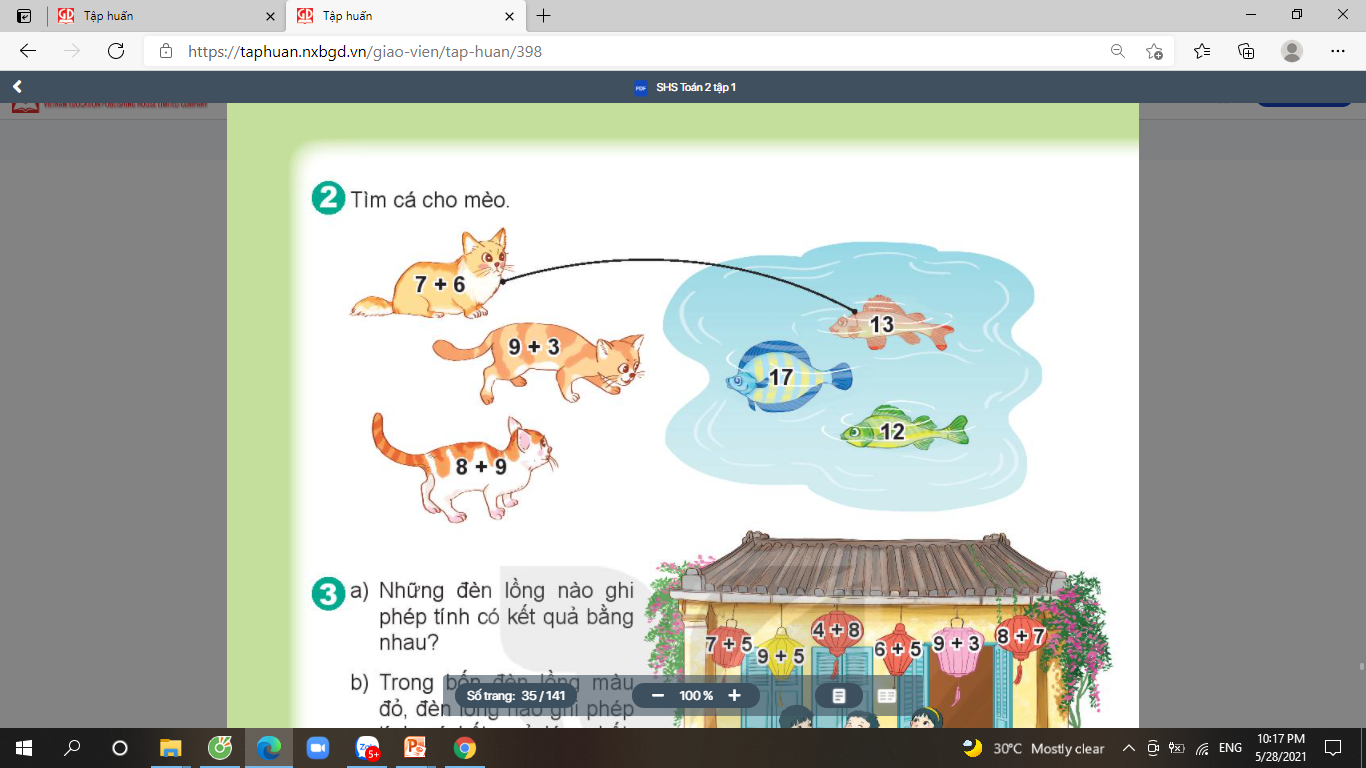 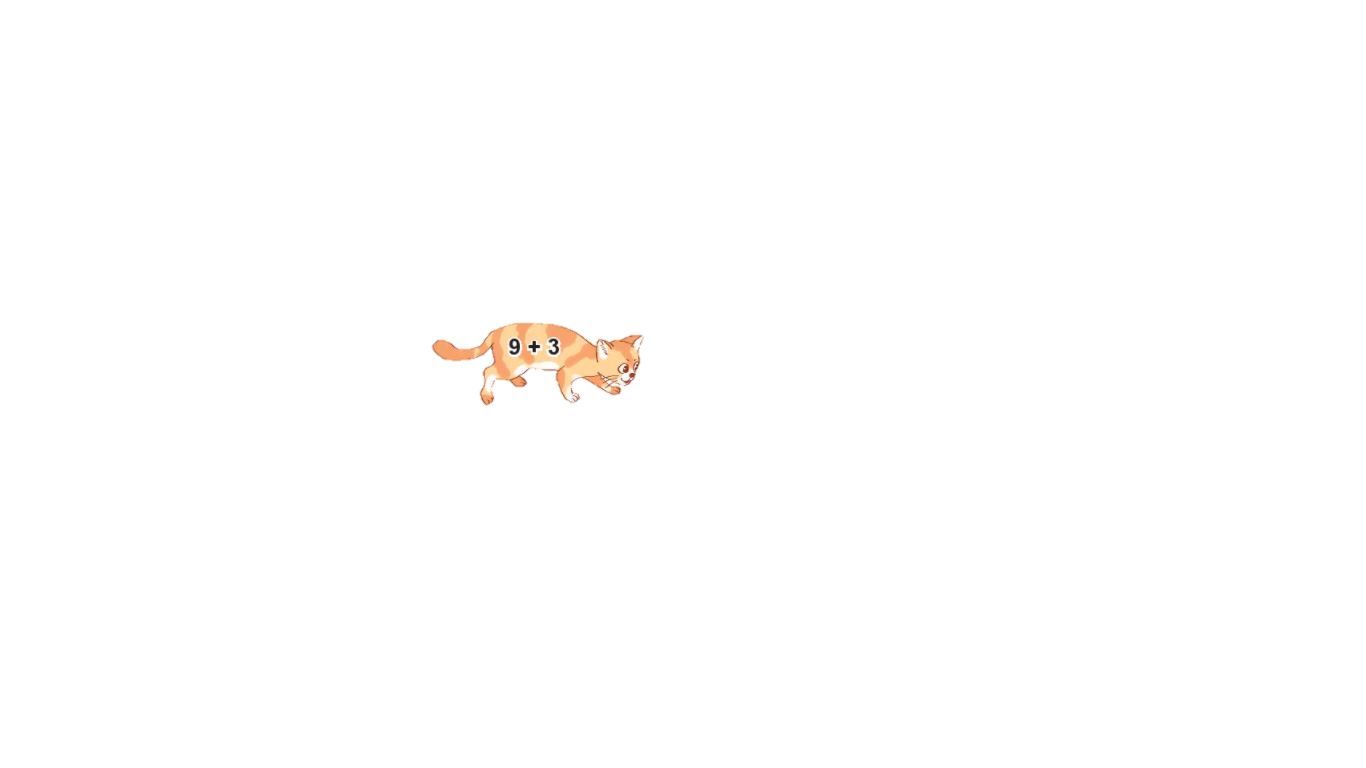 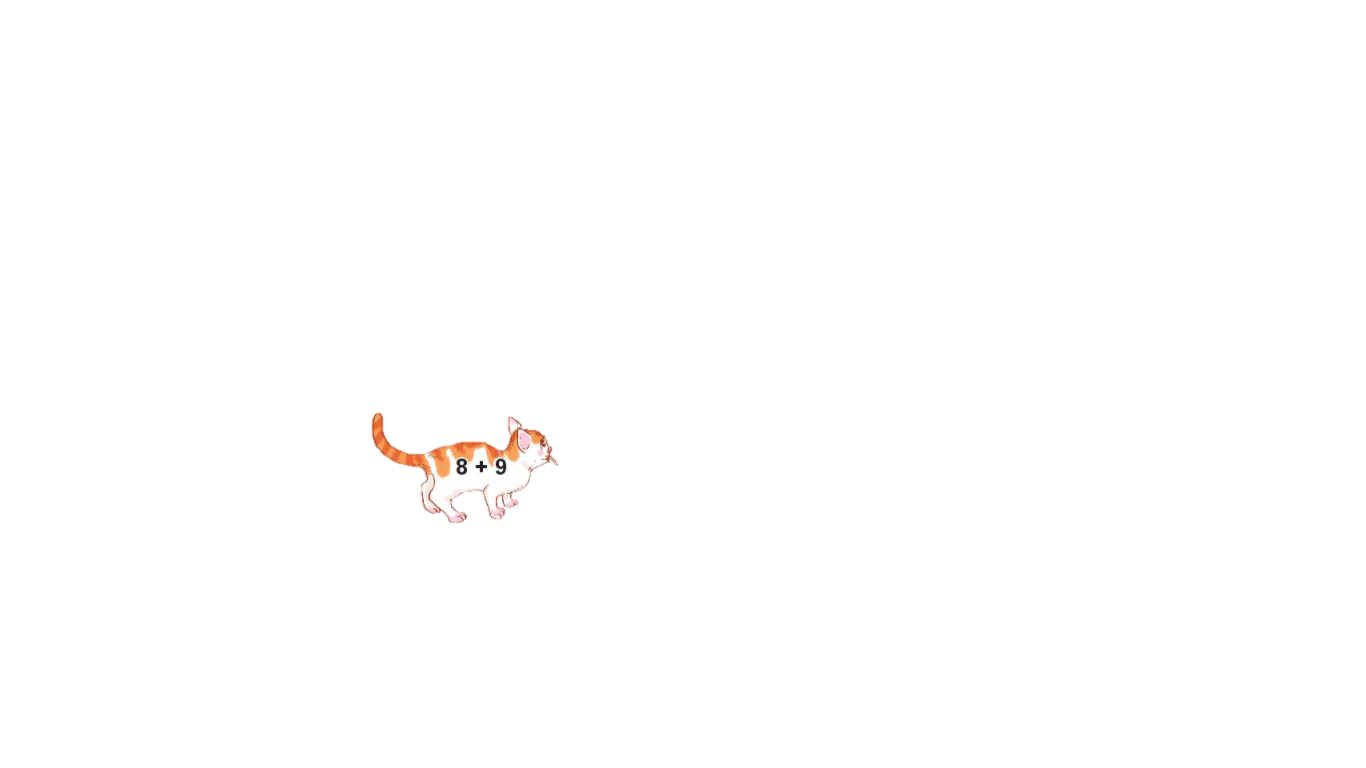 [Speaker Notes: GV lần lượt kích vào 2 chú mèo để xuất hiện đáp án.]
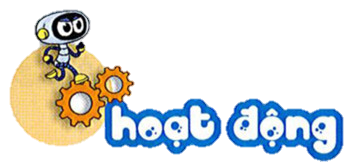 Bản quyền : FB Đặng Nhật Linh- https://www.facebook.com/nhat.linh.3557440
3
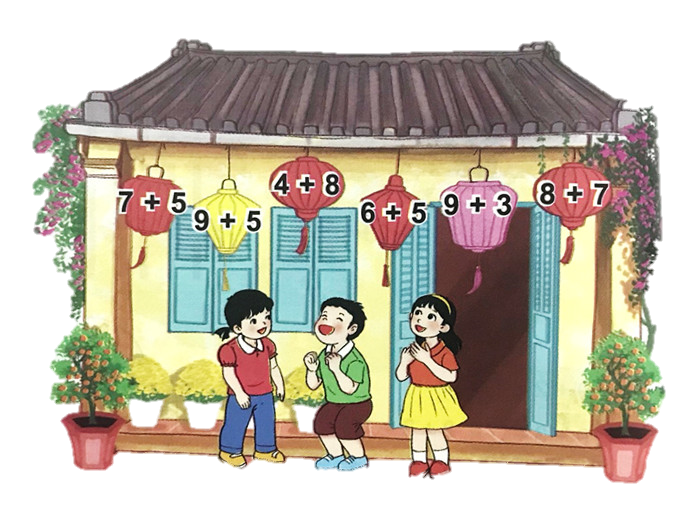 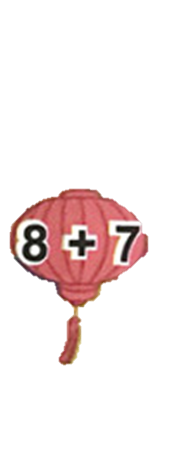 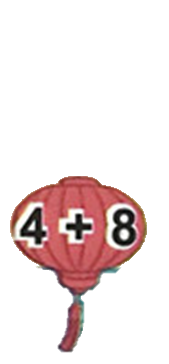 a) Những đèn lồng nào ghi phép tính có kết quả bằng nhau?
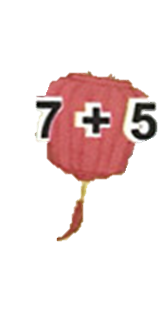 b) Trong bốn đèn lồng màu đỏ, đèn lồng nào ghi chép tính có kết quả lớn nhất, đèn lồng nào ghi phép tính có kết quả bé nhất?
Bản quyền : FB Đặng Nhật Linh- https://www.facebook.com/nhat.linh.3557440
3
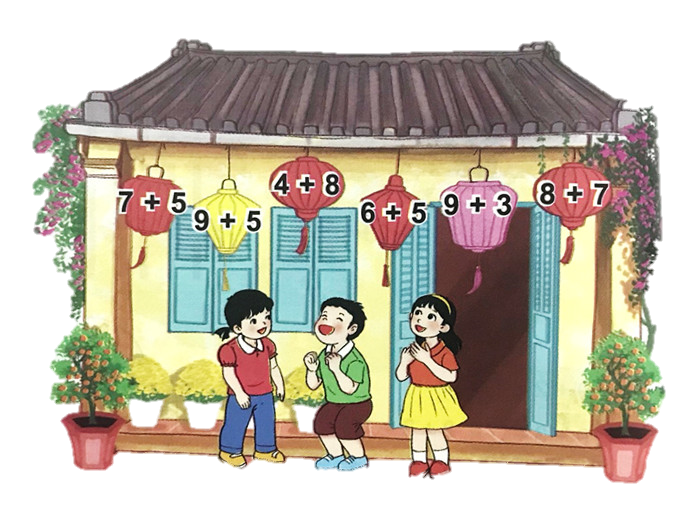 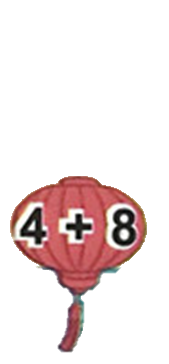 a) Những đèn lồng nào ghi phép tính có kết quả bằng nhau?
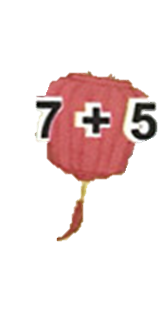 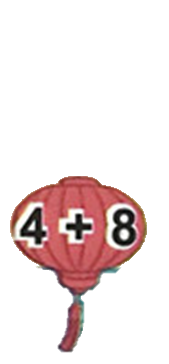 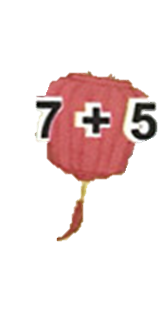 Bản quyền : FB Đặng Nhật Linh- https://www.facebook.com/nhat.linh.3557440
3
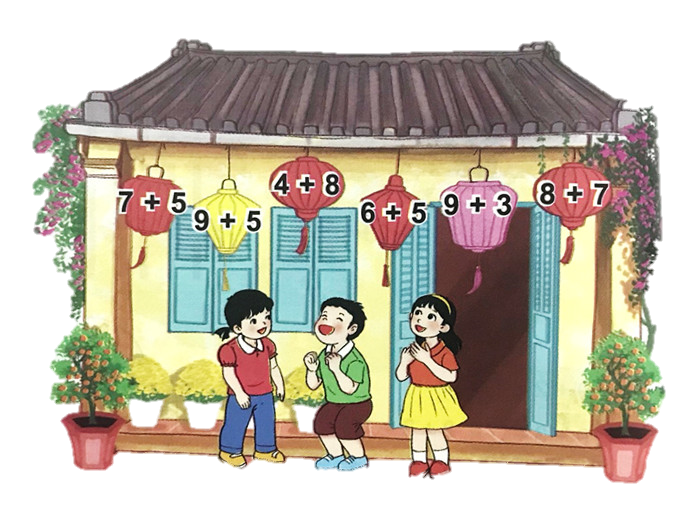 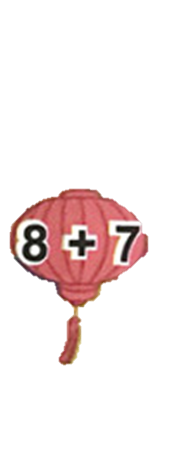 b) Trong bốn đèn lồng màu đỏ, đèn lồng nào ghi chép tính có kết quả lớn nhất, đèn lồng nào ghi phép tính có kết quả bé nhất?
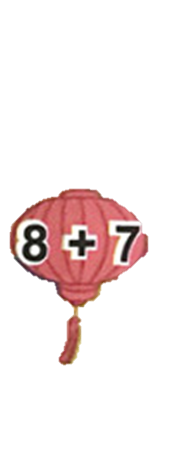 Bản quyền : FB Đặng Nhật Linh- https://www.facebook.com/nhat.linh.3557440
Trò chơi
Truyền điện
Nội dung: Ôn tập các phép tính trong bảng cộng (qua 10).
Cách chơi: GV nêu một phép tính trong cộng (qua 10) và chỉ một bạn bất kì nêu kết quả. Nếu bạn đó trả lời đúng, sẽ tiếp tục nêu phép tính và chỉ bạn khác. Nếu bạn đó trả lời sai, cô giáo sẽ gọi một bạn khác. Kết thúc trò chiến thắng sẽ được nhận phần quà.
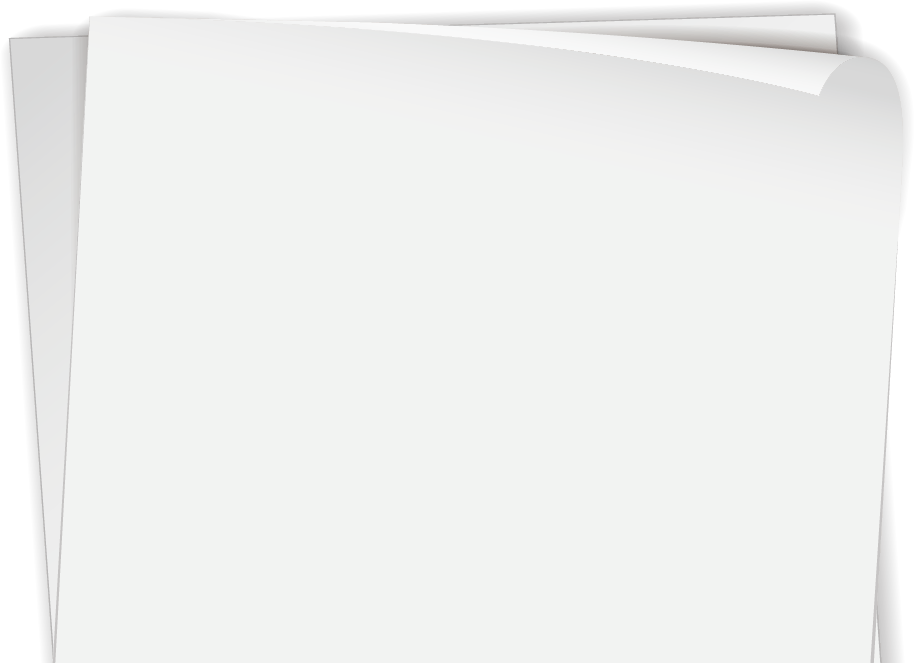 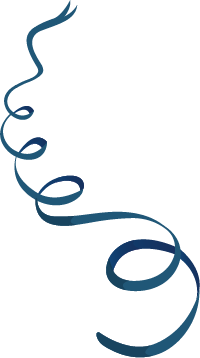 Củng cố - dặn dò
Ôn lại bảng cộng (qua 10).
Xem trước bài sau “Luyện tập”.
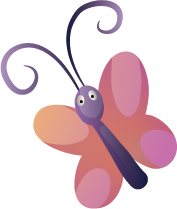 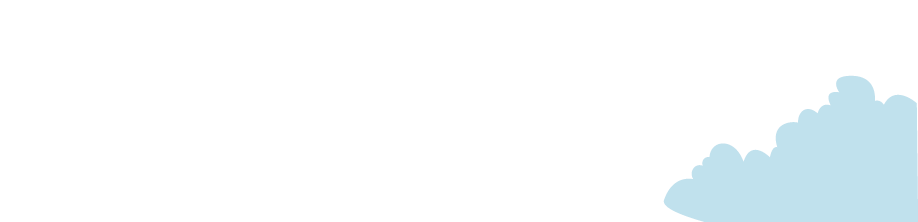 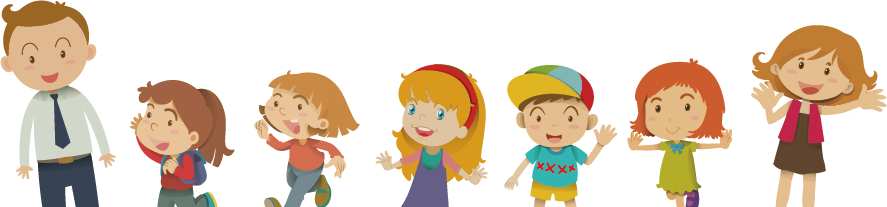 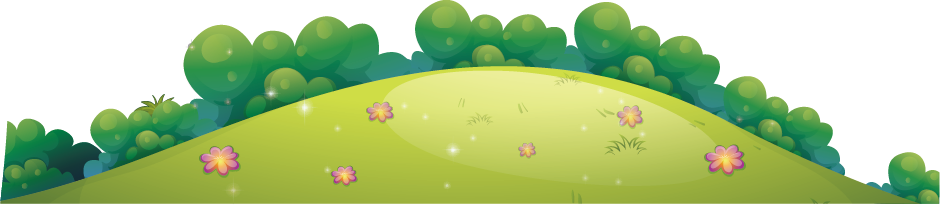 Bản quyền : FB Đặng Nhật Linh- https://www.facebook.com/nhat.linh.3557440